Семья и ребенок в российском праве
Семейные правоотношения. Права и обязанности родителей и детей.
Права ребенка и их защита. Особенности правового статуса несовершеннолетних.
Семейные правоотношения – общественные отношения, урегулированные семейным правом и возникающие из факта вступления в брак, признания его недействительным, а также родства и усыновления.
Брак – юридически оформленный, добровольный союз мужчины и женщины, направленный на создание семьи и порождающий взаимные права и обязанности.
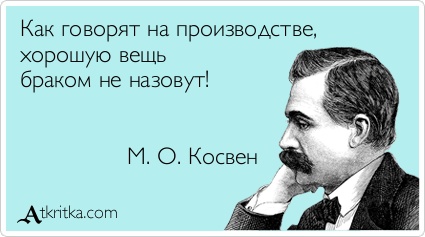 Условия заключения брака

Взаимное согласие.
Достижение брачного возраста в 18 лет.
Достижение брачного возраста в 16 лет в исключительных случаях (призыв жениха на военную службу, беременность супруги). 
Отсутствие препятствующих обстоятельств.
Препятствующие обстоятельства

Зарегистрированный брак одного из супругов.
Недееспособность супруга в силу психического расстройства.
Близкое родство (в одной расширенной семье).
Сестра и братья от общей матери/общего отца/общих отца и матери.
Отношения усыновления/удочерения.
Основания прекращения брака

Смерть, объявление умершим супруга.
Признание брака недействительным в судебном порядке.
Расторжение брака – юридический акт, прекращающий за изъятиями, предусмотренными в законе, права и обязанности супругов на будущее время.
Условия расторжения брака в органах ЗАГС

Взаимное согласие супругов без несовершеннолетних детей.
По заявлению супруга, если другой признан недееспособным или безвестно отсутствующим.
Условия расторжения брака в судебном порядке

Взаимное согласие супругов с несовершеннолетними детьми.
Отсутствие согласия одного из супругов.
Уклонение одного из супругов от расторжения брака в ЗАГС при отсутствии возражений.
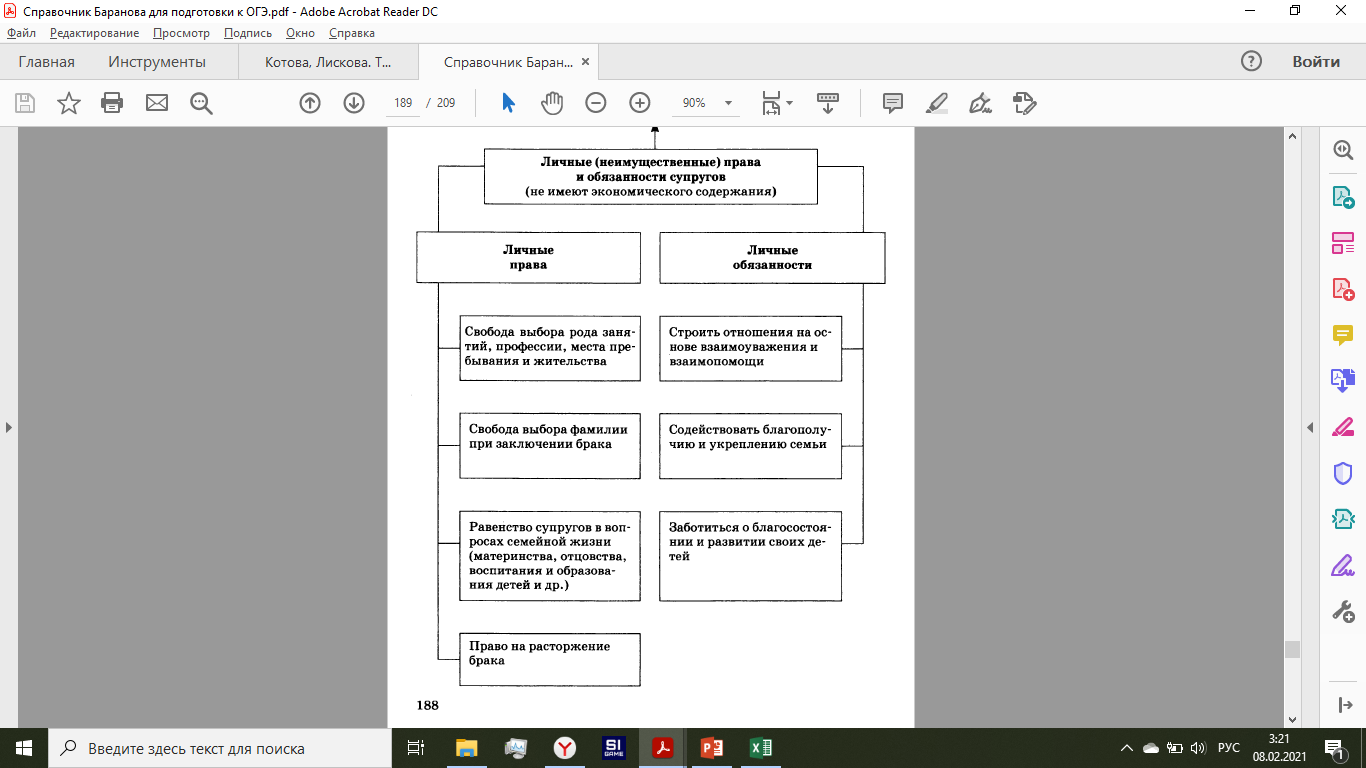 Личные права и обязанности супругов
Личное (раздельное) 
имущество супругов

Приобретенное до брака.
Подарки.
Награды.
Наследство.
Предметы индивидуального пользования (обувь, одежда и т.д.).
Общее (совместное) 
имущество супругов

Общие (зарплата, гонорары, пенсии, пособия) доходы супругов.
Имущество, приобретенное за общие доходы.
Ценные бумаги.
Вклады.
Доли в капитале.
Драгоценности и предметы роскоши.
Законный режим 
имущества супругов

Приобретенное до брака, подарки и наследство каждого -  личное.
Нажитое в браке – совместно нажитое, делится в равных долях.
Брачный договор – соглашение вступающих в брак или супругов, определяющее имущественные права и обязанности в браке и/или в случае его расторжения
Права и обязанности родителей

Равные права и обязанности родителей в отношении детей.
Ограничены во времени (до 18-летия ребенка).
Интересы ребенка в приоритете.
Преимущественное право родителей на воспитание детей перед всеми прочими.
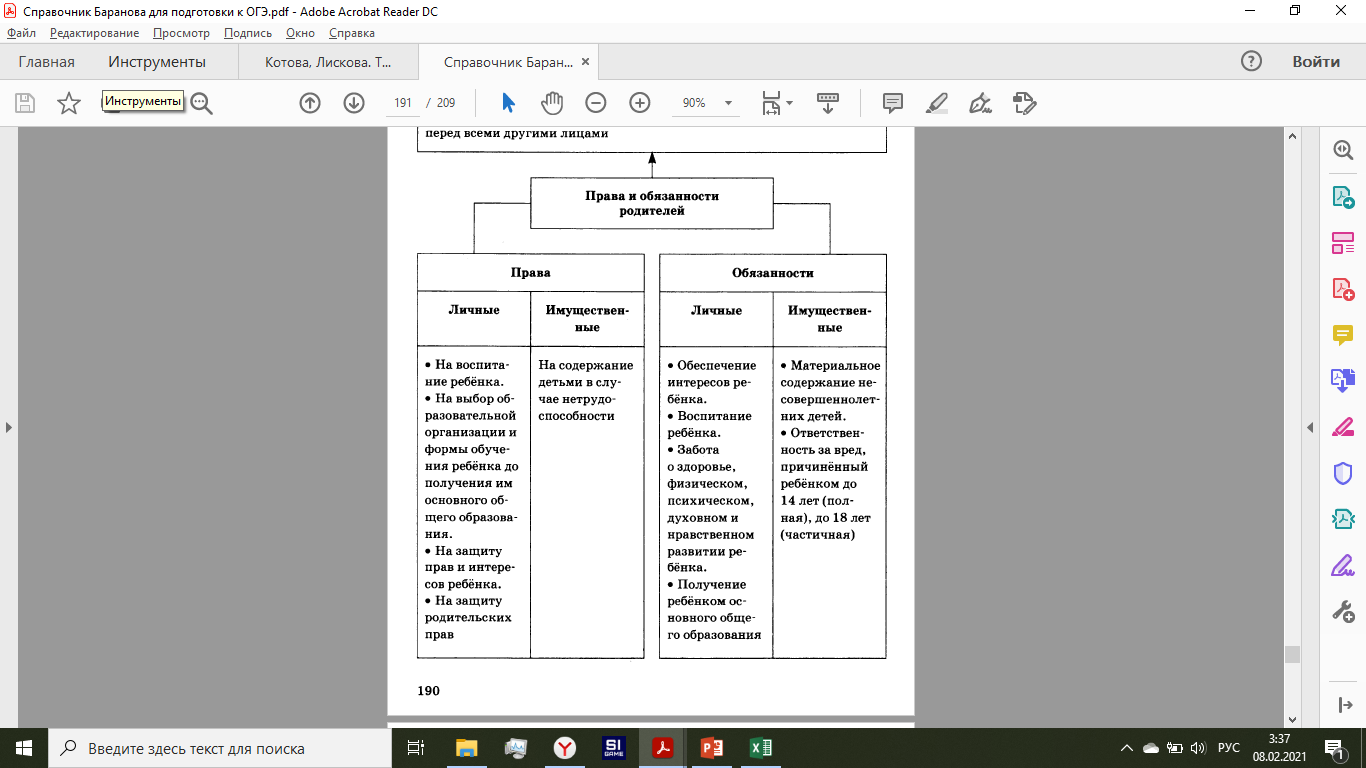 Права детей – совокупность законодательных норм, направленных на защиту интересов детей во всех сферах жизнедеятельности.
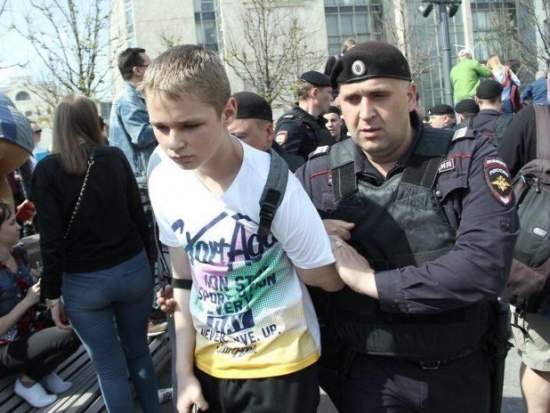 Личные права детей
ФИО.
Жизнь и воспитание в семье.
Общение с родителями и родственниками.
Забота родителей.
Совместное проживание с родителями.
Воспитание родителями.
Всестороннее развитие.
Выражение мнения.
Уважение своего человеческого достоинства.
Обеспечение своих интересов.
Защита прав и законных интересов.
Имущественные права детей

Собственность на полученные доходы, подарки и наследство; другое имущество, купленное на их средства.
Получение содержания от родителей и членов семьи.
Владение и пользование имуществом родителей при совместном проживании и по взаимному согласию.
Меры за нарушение родительских прав (РП)

Лишение РП (в судебном порядке).
Ограничение РП (в судебном порядке).
Отобрание ребенка без ограничения/лишения РП (органом опеки и попечительства на основе акта органа местного самоуправления) – при непосредственной угрозе жизни и здоровью ребенка.
Ограничение родительских прав – отобрание и передача ребенка с учетом его интересов другим лицам и учреждениям без лишения РП.

Опасность оставления ребенка с родителями по не зависящим от последних причинам (психическое или хроническое заболевание).
Опасность оставления ребенка с родителями вследствие их поведения, но без достаточных оснований для лишения.
Последствия ограничения родительских прав

Потеря права на личное воспитание.
Потеря прав на льготы и государственных пособий, связанных с наличием детей.
Обязанность содержать ребенка.

Если родитель не меняет своего поведения в течение 6 месяцев после решения об ограничении РП, орган опеки и попечительства обязан предъявить в суд иск об их лишении.
Лишение родительских прав – крайняя мера ответственности, применяемая в исключительных случаях за совершение виновного правонарушения в отношении ребенка.

Уклонение от выполнения обязанностей родителя
Отказ взять ребенка из роддома и иного детского учреждения без уважительной причины.
Злоупотребление родительскими правами.
Жестокое обращение с детьми.
Хронический алкоголизм/наркомания.
Умышленное преступление против жизни и здоровья ребенка или супруга.
Последствия лишения родительских прав

Потеря всех прав, основанных на родстве с ребенком.
Обязанность содержать ребенка.
Ребенок передается на попечение соответствующим органам (если нельзя передать другому родителю).

Усыновление/удочерение возможно по истечении 6 месяцев со дня решения о лишении родительских прав.
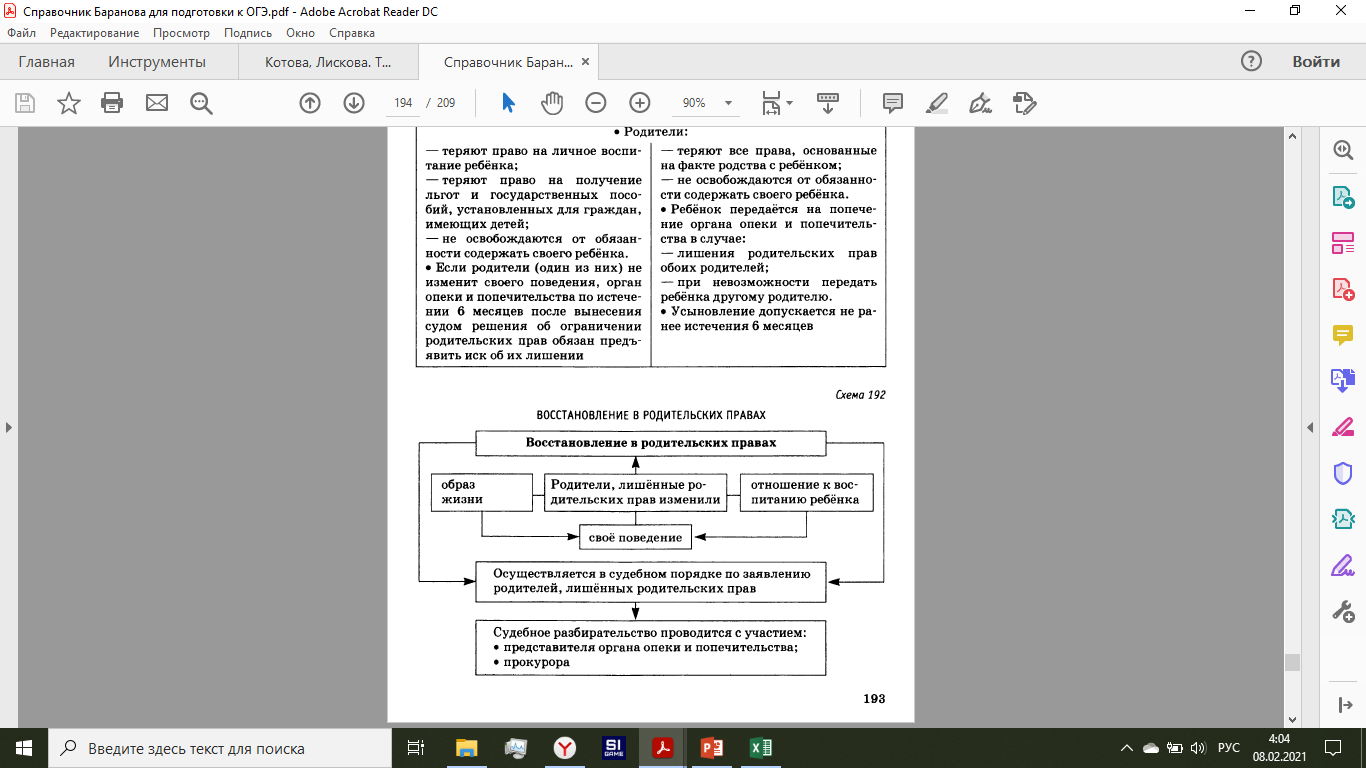 Права ребенка – свод прав детей, зафиксированный в международных документах по правам ребенка.

Правовая основа

Декларация прав ребенка 1959 г.
Конвенция о правах ребенка 1989 г.
Конституция РФ.
Семейный кодекс РФ.
Гражданский кодекс РФ.
Закон «Об основных гарантиях прав ребенка в Российской Федерации».
Как защитить права ребенка?
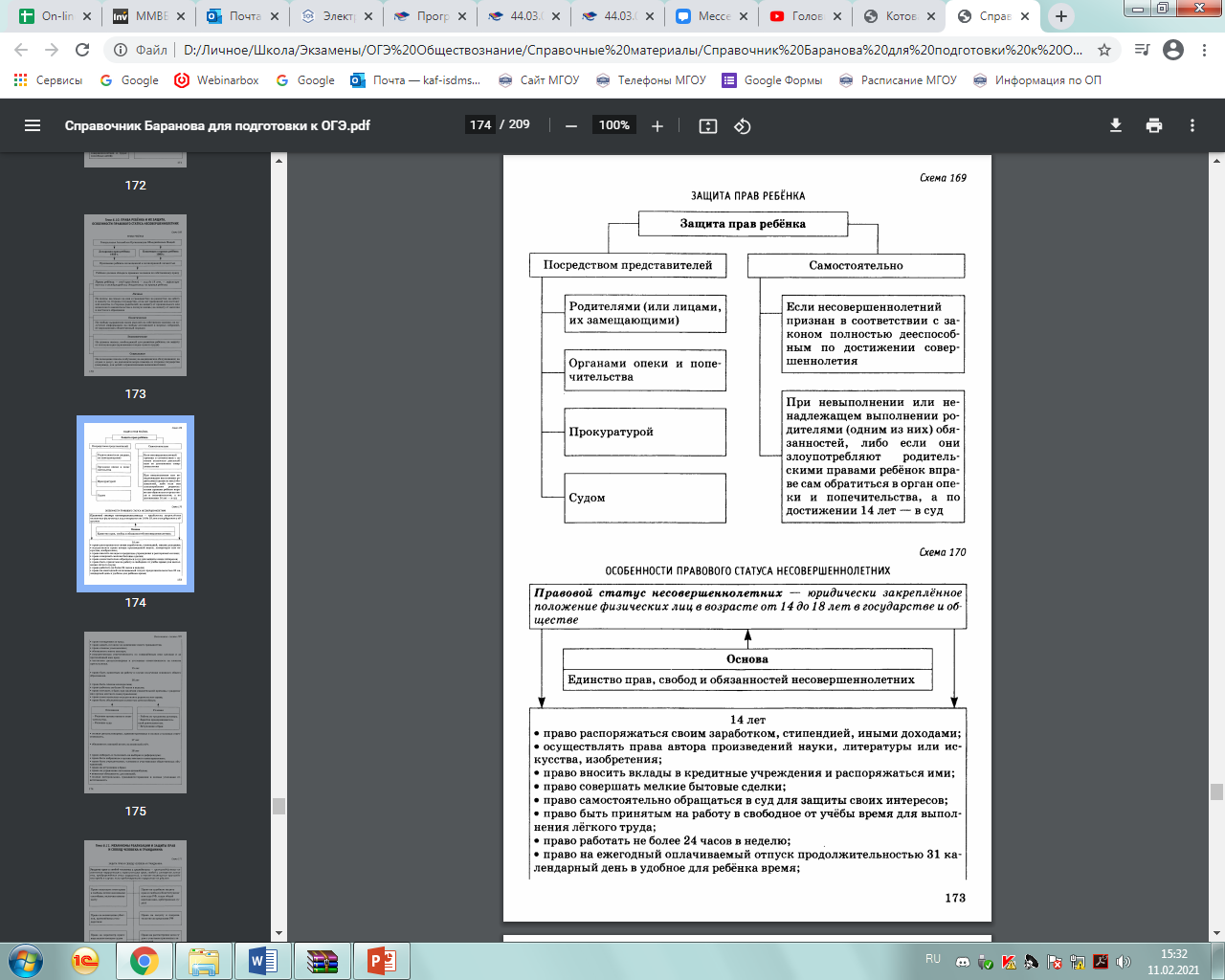 Правовой статус несовершеннолетних – юридически закрепленное положение физических лиц от 14 до 18 лет в государстве и обществе.
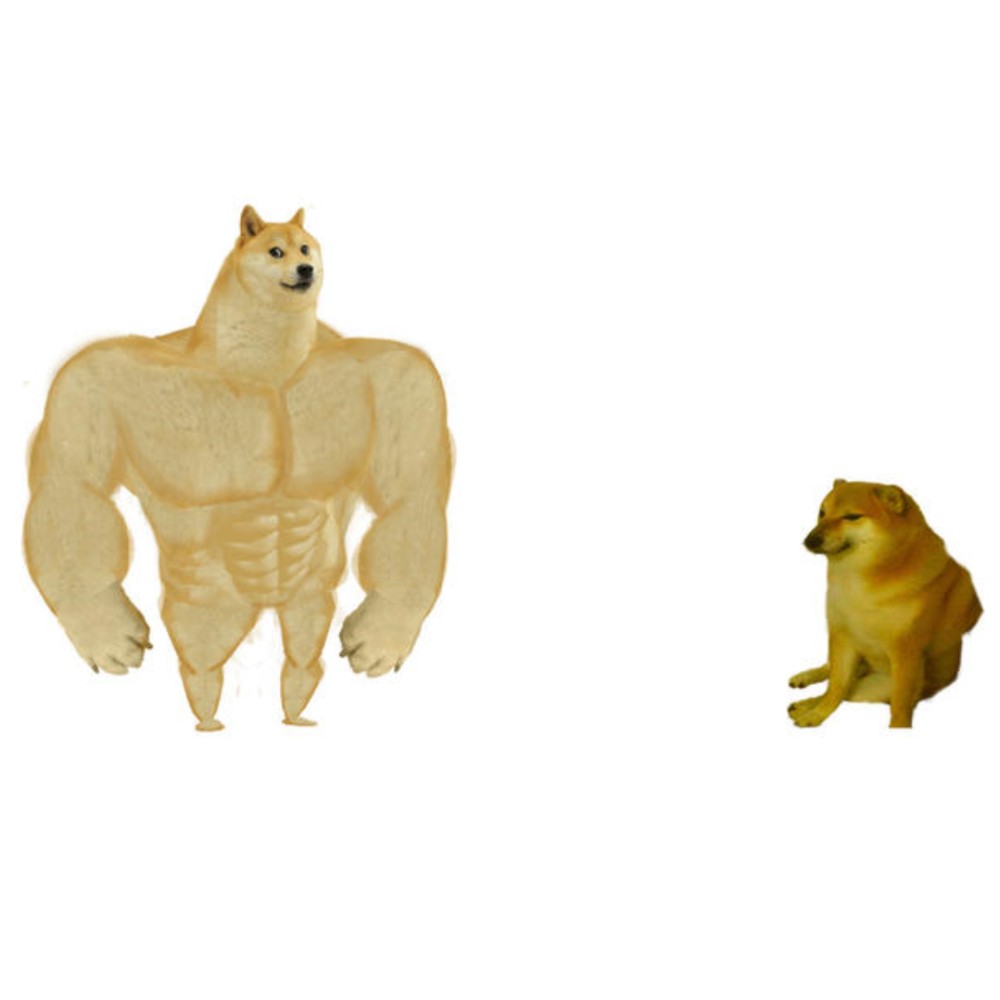 Полная недееспособность 
(14 лет)
Полная дееспособность (18 лет)
Lvl 14

Распоряжение своим доходом.
Авторские и изобретательские права.
Вклады в кредитные учреждения и распоряжение ими.
Мелкие бытовые сделки.
Самостоятельное обращение в суд для защиты своих интересов.
Согласие на изменение гражданства.
Отмена усыновления.
Обязанность иметь паспорт.
Имущественная ответственность по совершенным сделкам и за вред.
Частичная дисциплинарная и уголовная ответственность.
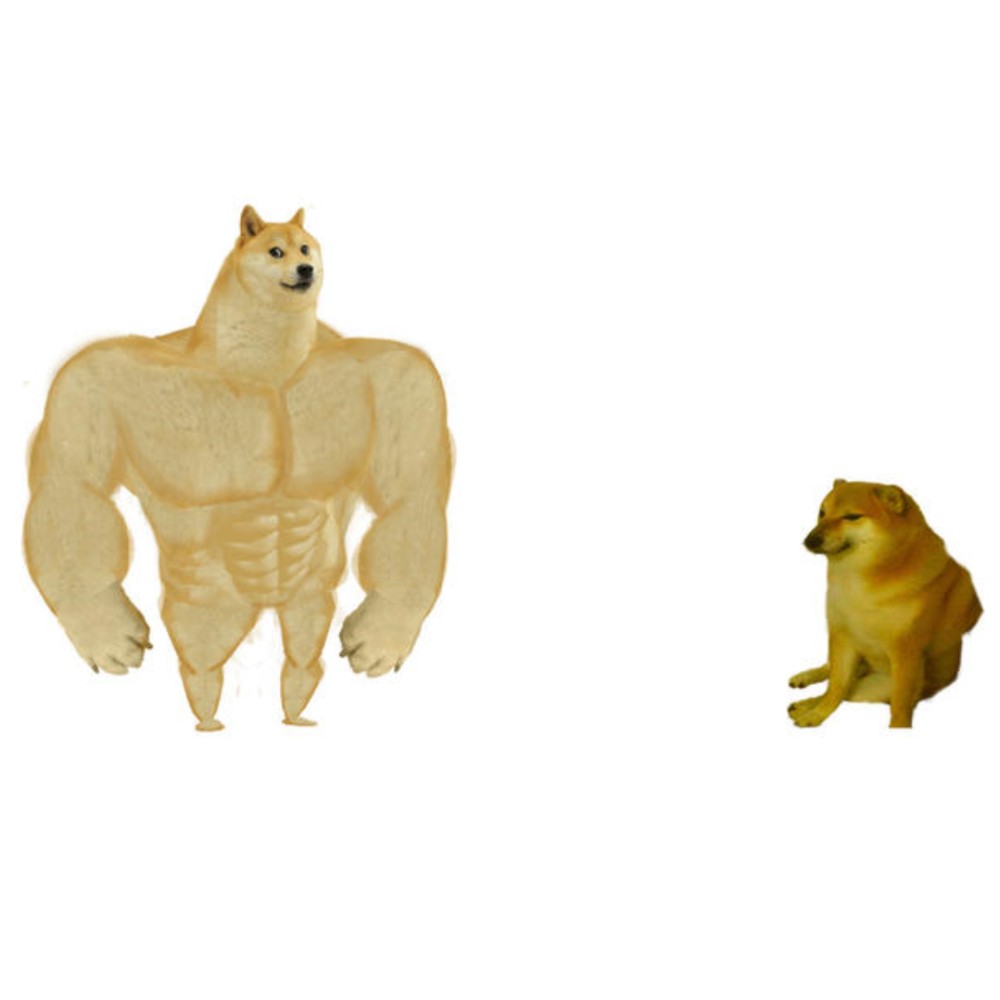 Lvl 15
+
Право быть принятым на работу в случае получения основного общего образования.
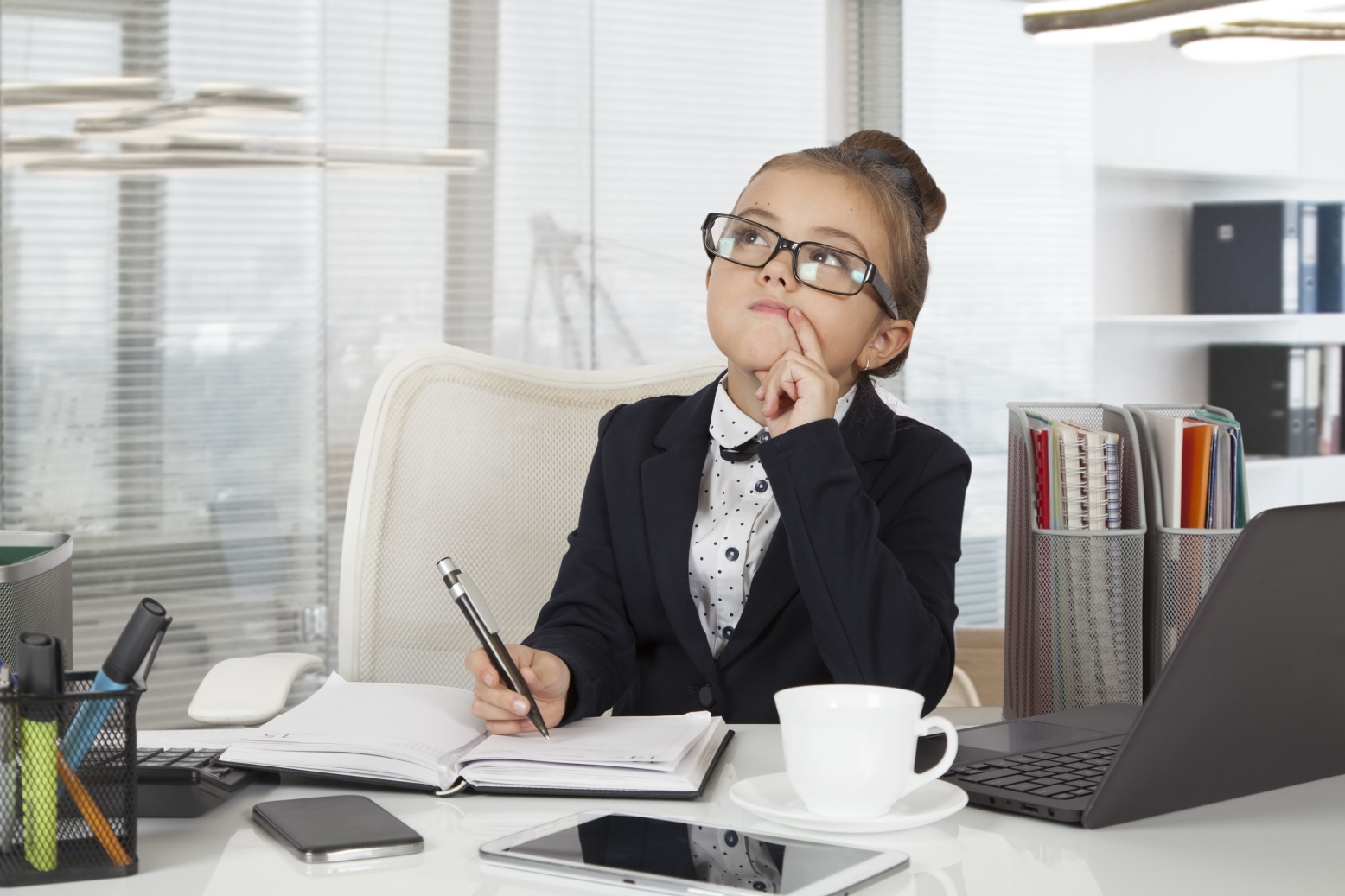 Ну как там с деньгами?
Lvl 16
+
Право быть членом кооператива.
Работа не более 35 ч./неделя.
Вступать в брак при уважительной причине с разрешения органа местного самоуправления
Самостоятельное осуществление родительских прав.
Эмансипация.
Полная дисциплинарная, административная и уголовная ответственность.
Lvl 17
+
Обязанность встать на воинский учет (только для юношей).
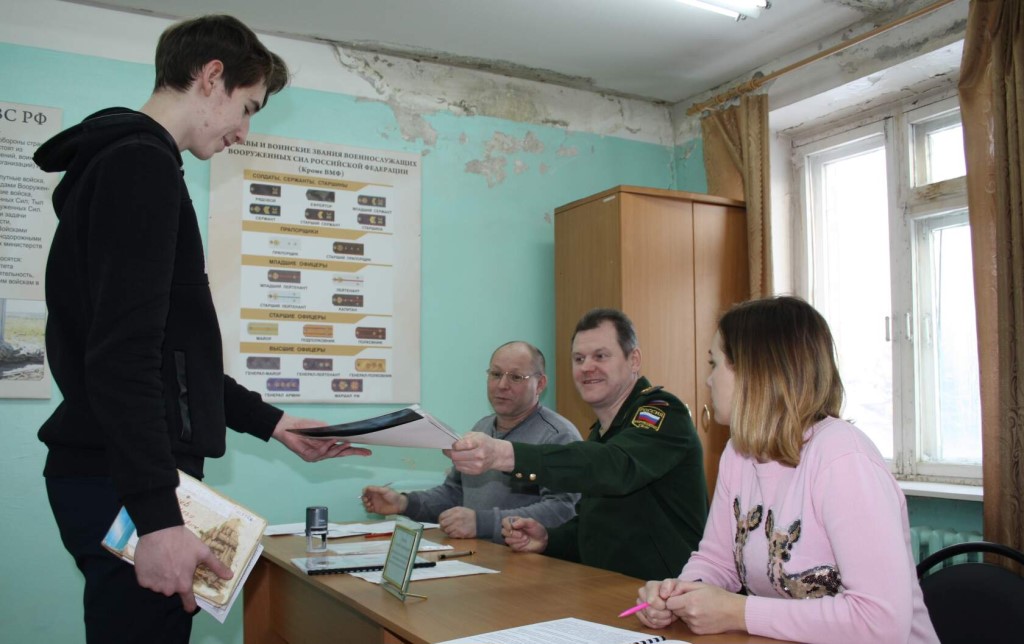 Lvl 18
+
Право голоса на выборах и референдуме.
Пассивное избирательное право для местного самоуправления.
Учредитель, член и участник общественных объединений.
Право на вступление в брак.
Право на управление легковым авто.
Воинская обязанность.
Полная дееспособность.
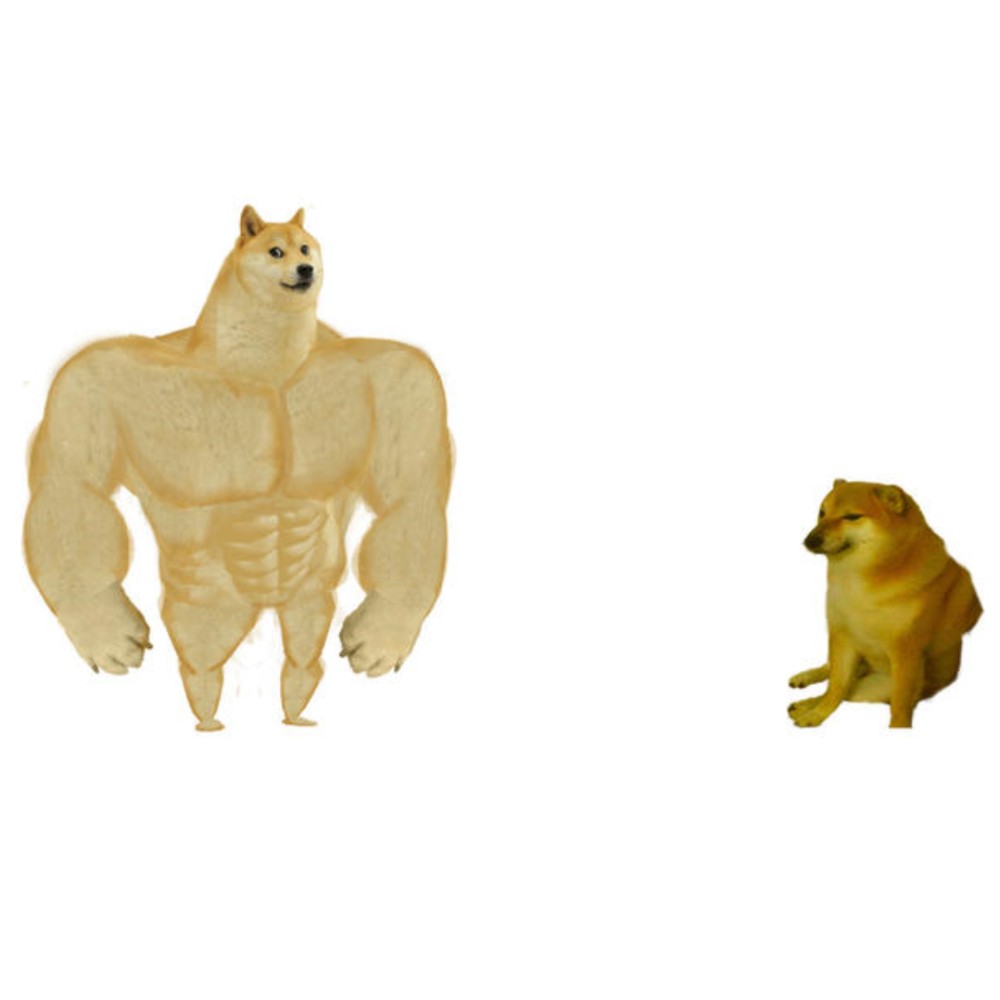 Куда нельзя устроиться?

Работы с вредными/опасными условиями труда.
Подземные работы.
Работы, вредящие нравственному развитию и здоровью.

Расторжение трудового договора допускается только с согласия гос. инспекции труда и комиссии по делам несовершеннолетних и защите их прав.
Другие особенности трудоустройства 
(ТК РФ ст. 265-272 )

Без испытательного срока.
После предварительного медицинского осмотра.
Сокращенная рабочая неделя (35 часов для 16-18 лет; 24 часа для 14-16 лет).
Сокращенный рабочий день (16-18 лет – 3,5 ч., 14-16 лет – 2,5 ч.).
Есть нормы переноски тяжестей.
Нельзя ездить в командировки.
Нельзя привлекать к сверхурочным; ночной работе; работе в выходные, нерабочие и праздничные (за некоторыми исключениями).
Обязательный ежегодный осмотр за счет работодателя.
31 календарный день отпуска.